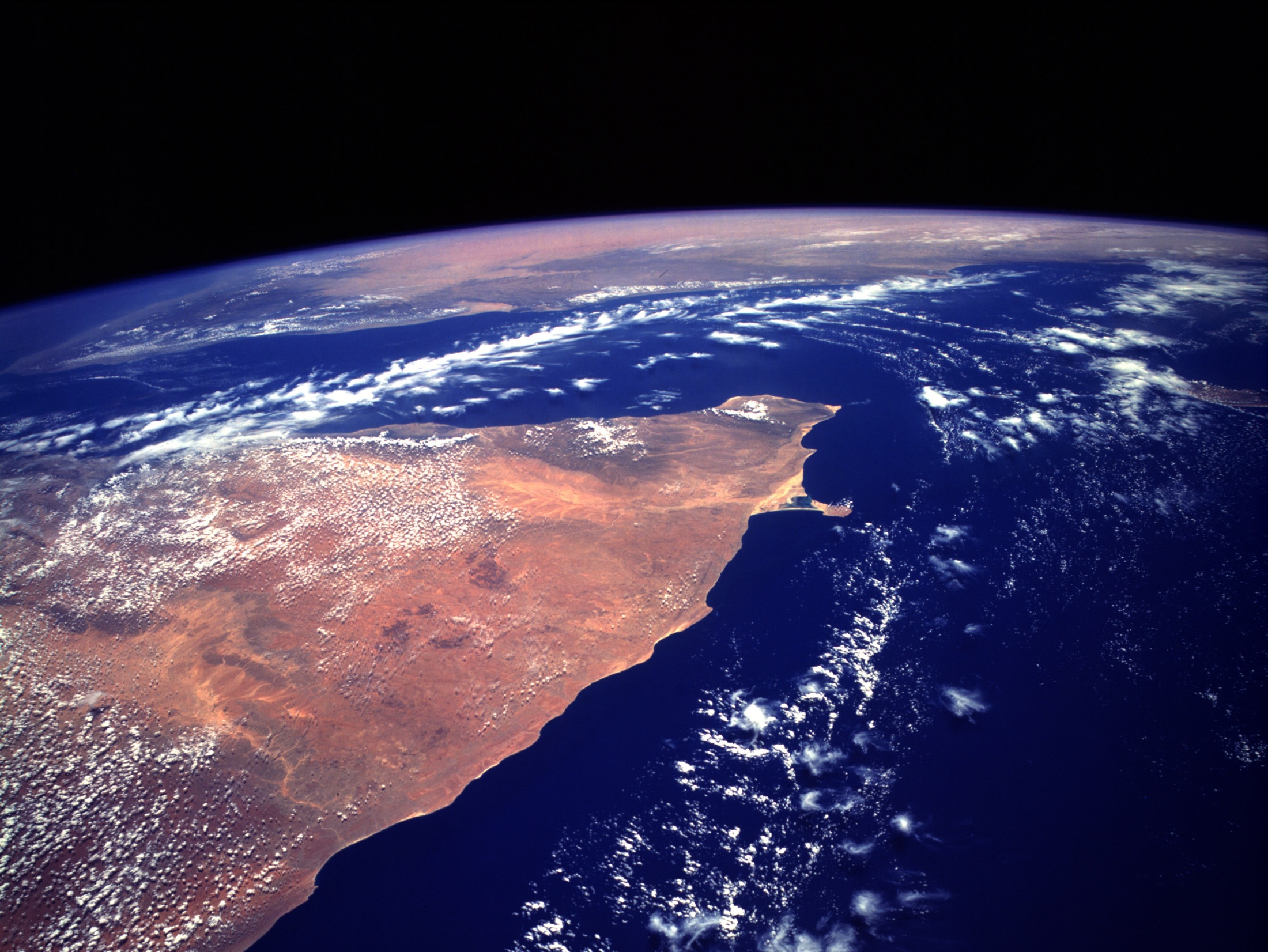 The Horn of Africa
Paul Friesz
Emily Saunders
Melody Sarno
Horn of Africa
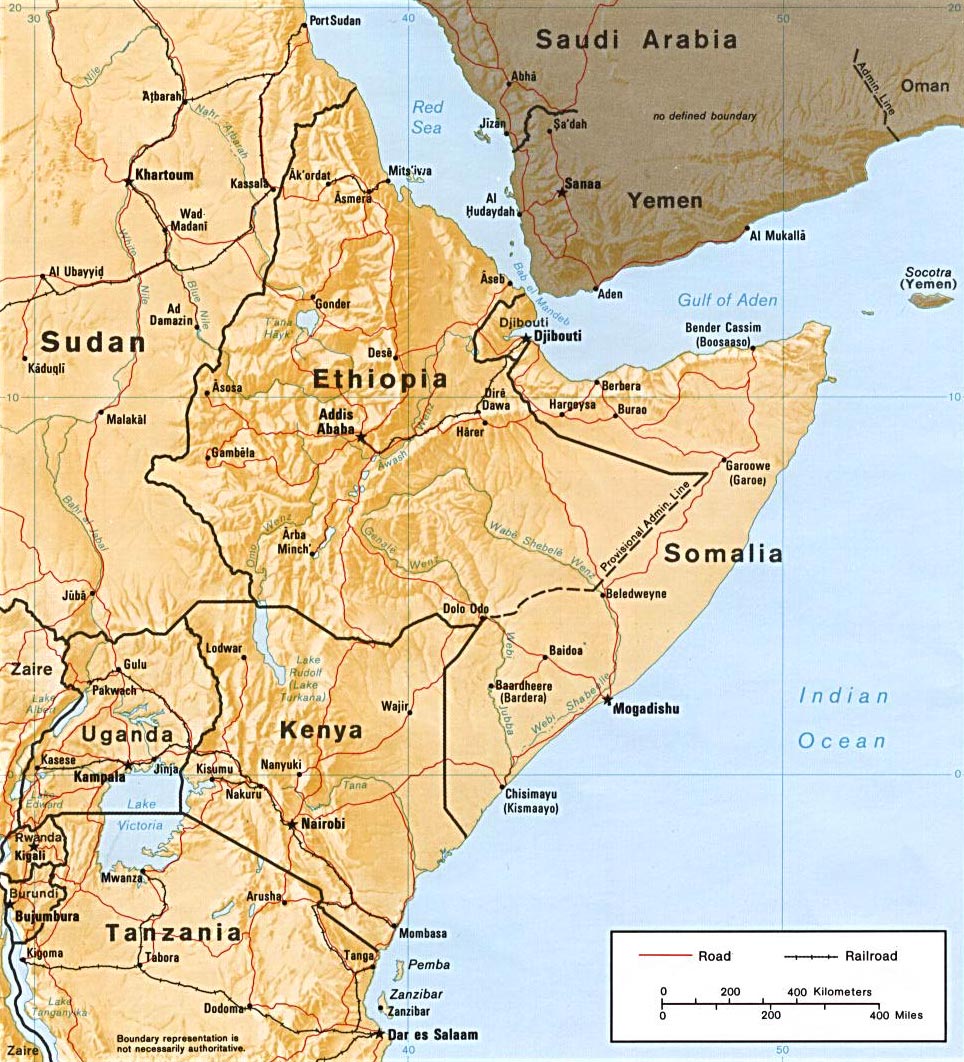 Djibouti
Eritrea
Ethiopia
Somalia
Sudan
Why does the International community care?
Political Upheaval = Domino effect 
Civil war in Darfur, Sudan 
Natural Resources 
Somali Pirates 
Terrorism 
Oil
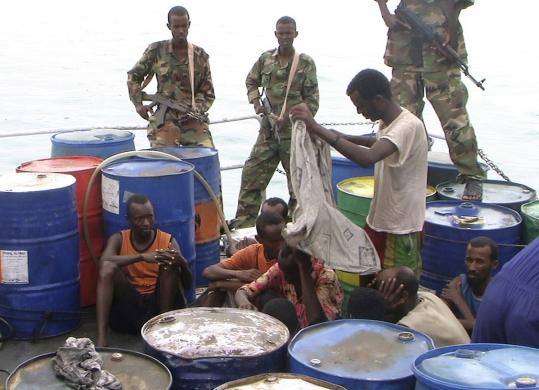 Lessons from the Horn of Africa
History can repeat itself 
Government is always susceptible to failure 
Proceed with caution when dealing with foreign aid
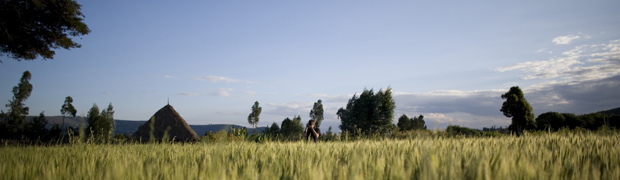 UN Missions
Due to not being able to fight back, many soldiers were wounded or even killed 
The missions all failed, due to casualties & missions being cut short
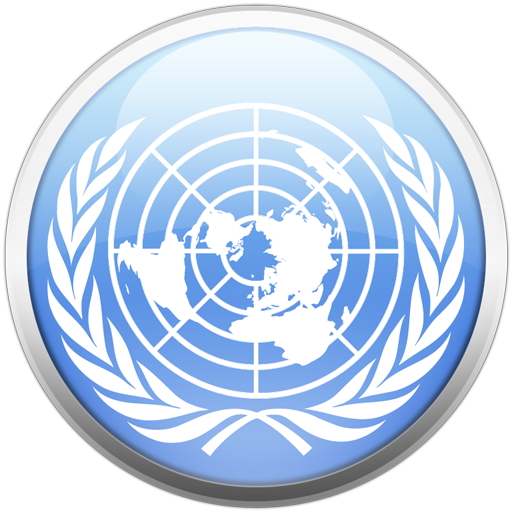 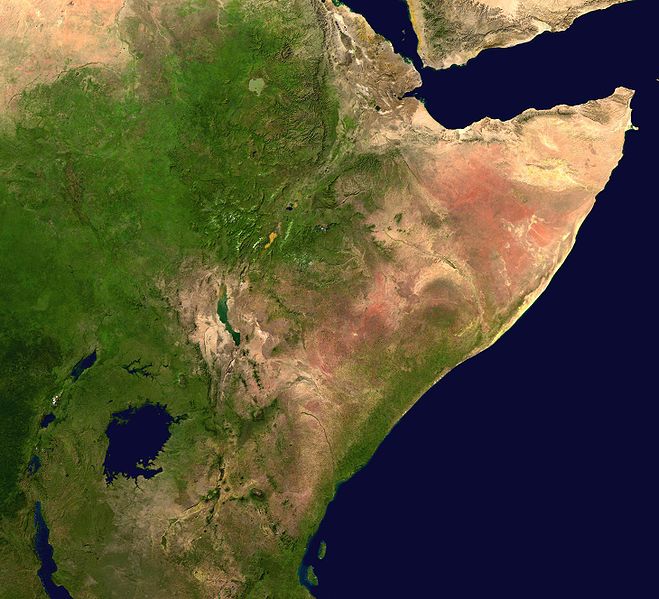 Should we walk away?
The Horn still has things to offer
Breeding ground for terrorism groups
People are in turmoil
What would you do if it were your family?
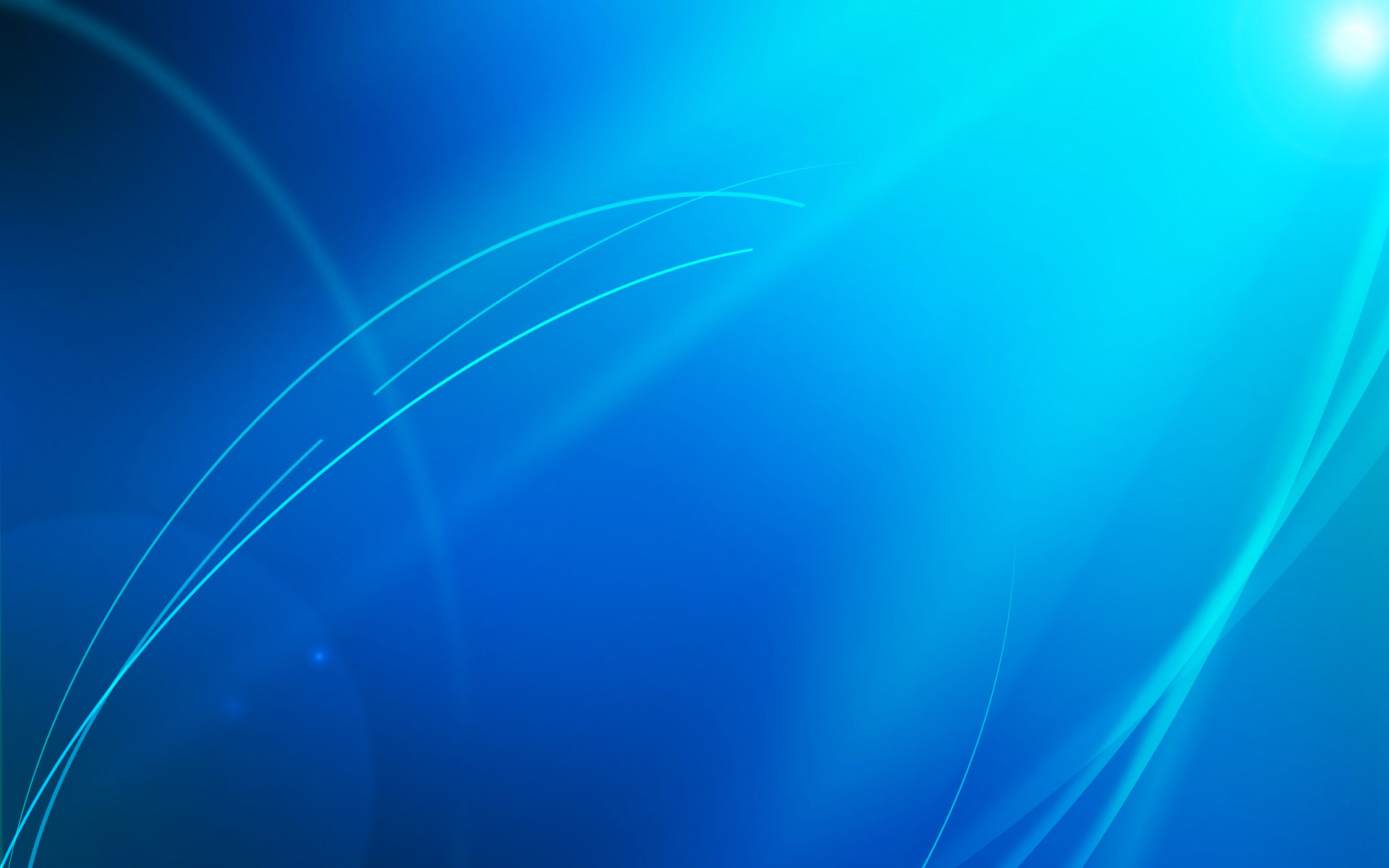 Should we fight the Somali pirates onshore?
We have to weigh the pros and cons 
Examine every angle
“The root causes of piracy are poverty and lawlessness, and these root causes need to be addressed, rather than causing more devastation to Somalia. First and foremost, economic aid is necessary. Only after that, would the international community’s presence eventually be able to work.”
Why do we support Ethiopia?
Wanted to get rid of the United Islamic Courts (UIC) 
Rid the world of its’ leader Sheikh Hassan Dahir 
Establish legitimacy of Somalia's Transitional Federal Government
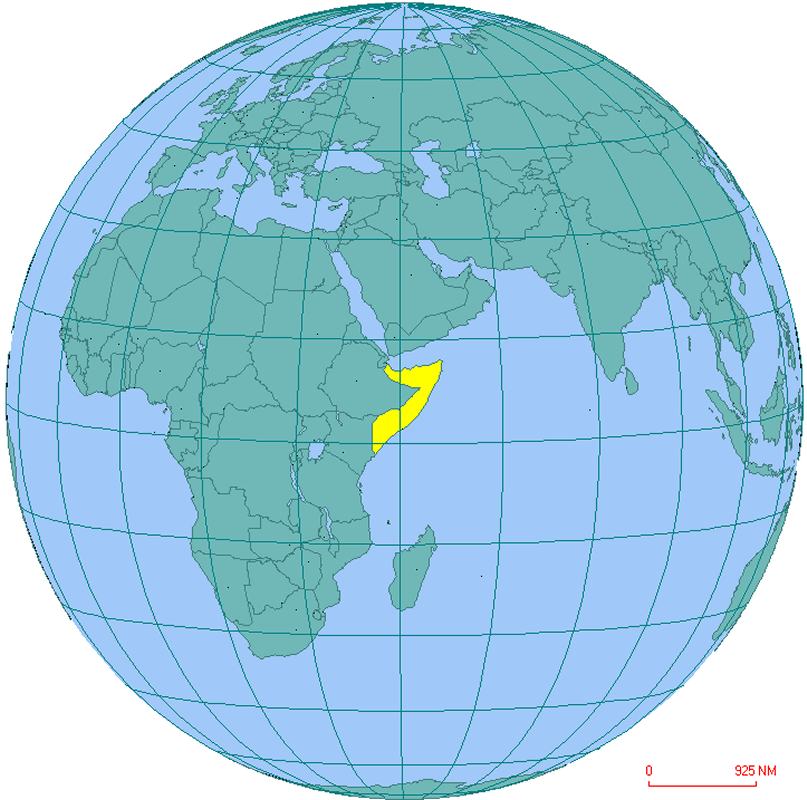 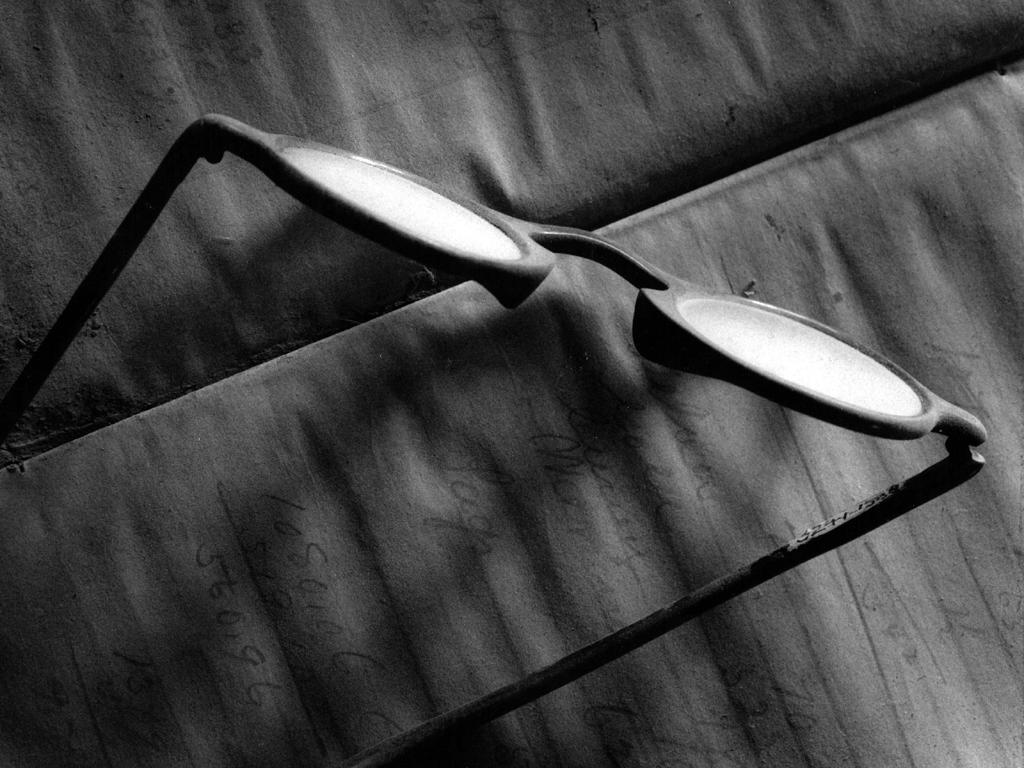 Should Obama be involved with Sudan?
A long term commitment
In the past, it led to further atrocities
Sudan & Ethiopia: Good investment or waste of money
Their economies are suffering; however,
    they have abundant natural resources
Aid should be spread evenly
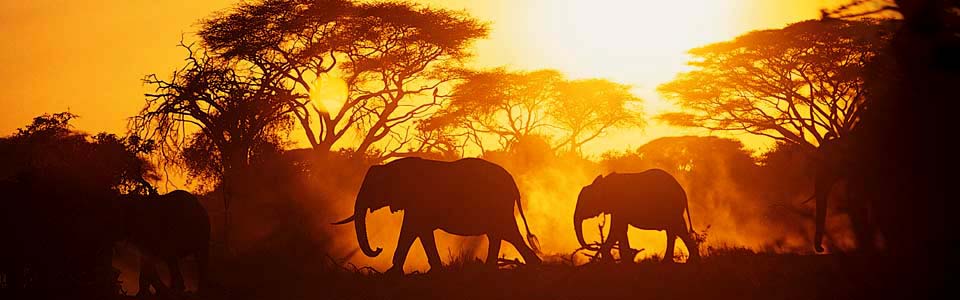 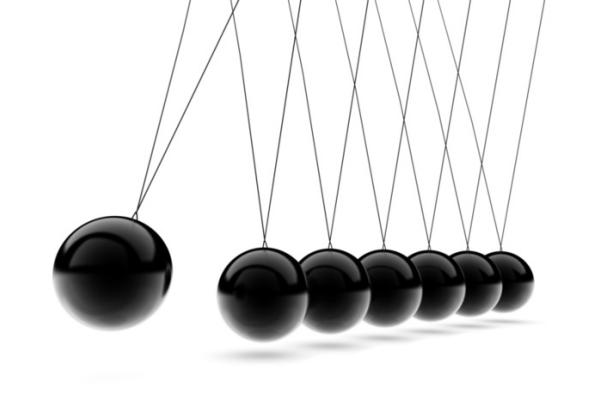 Should the US become involved in the Eritrea-Ethiopia border dispute?
Focus on one thing at a time
 		
		Disadvantages
US may gain enemies
Large investment